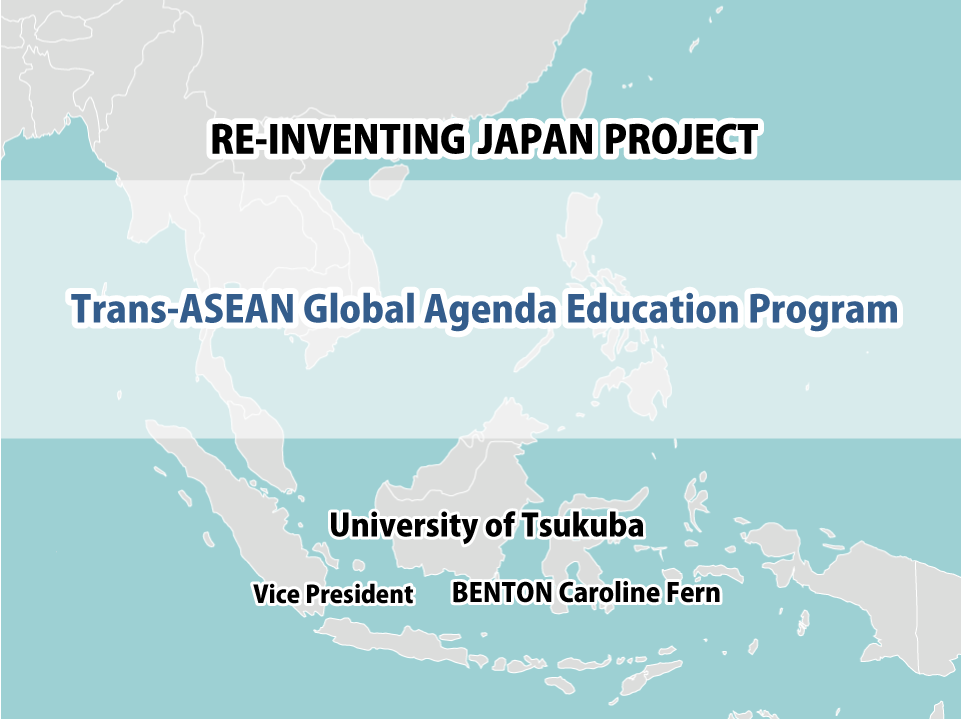 大学の世界展開力強化事業
アセアン横断型グローバル課題挑戦的教育プログラム
University of Tsukuba International Activities and AIMS Program
Trans-ASEAN Global Agenda Education Program
筑 波 大 学
構 想 責 任 者
国際担当副学長　ベントン・キャロライン・ファーン
教育企画室長　佐藤　忍
Trans-ASEAN Global Agenda Education Program
Program Concept and Promotion System 　①
1
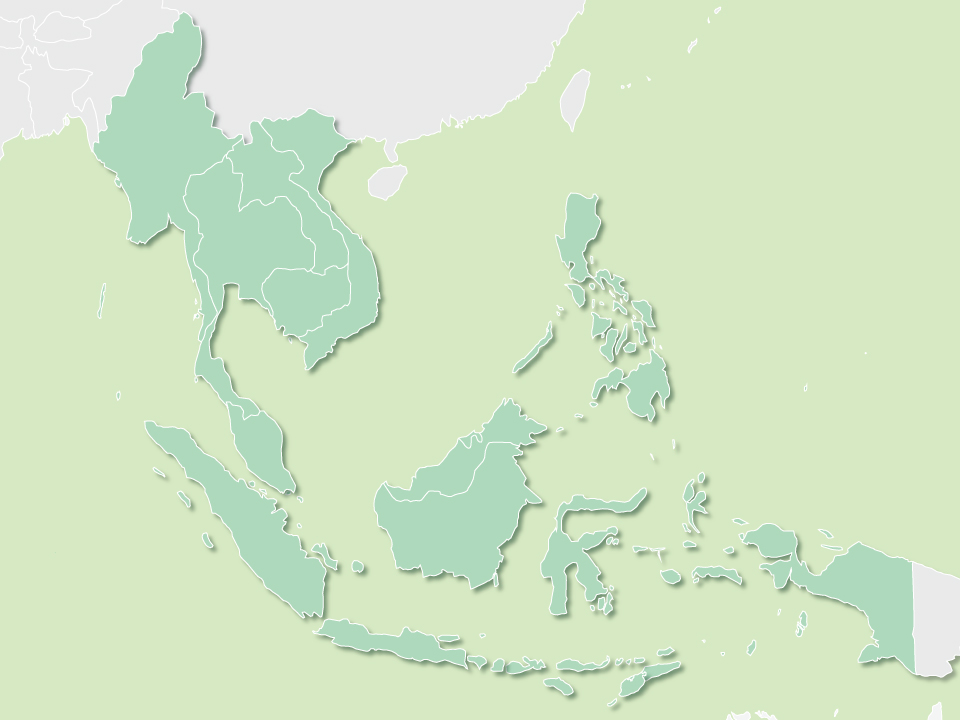 Founding principle：「University open to the world」
　Mission： Development of knowledge and human resources vital for solving global challenges
Trans-ASEAN Global Agenda Education Program
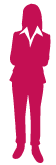 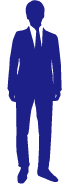 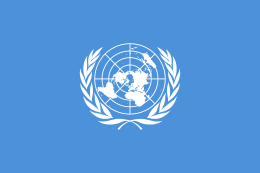 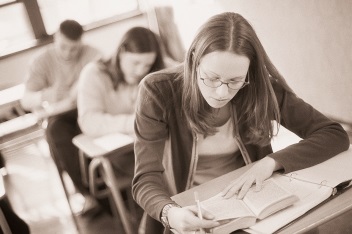 ・　interdisciplinary and internationally-minded
・　courses in English offered for 7 target fields of study
・　HR training to achieve MDGs in collaboration with UNU
・　internationally compatible undergraduate education
Global agendas proposed by UN
<MDGs・SDGs>
Traits vital for solving global challenges
 global mindset
 understanding of global challenges
 expertise
 intercultural understanding
 communication ability
Eradication of poverty
Water, energy, health, agriculture and biodiversity 
Sustainability, green growth, disaster prevention
Achieve
in ASEAN
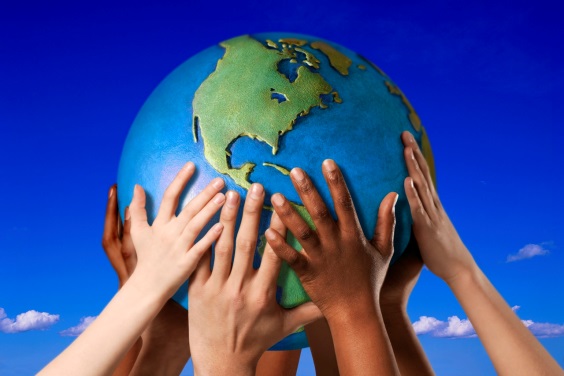 From ASEAN to the world
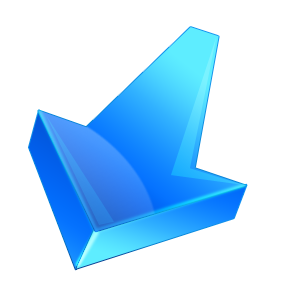 Increase in student mobility
Int’lization of ASEAN universities
Networks of young professionals

Expansion of AIMS Programme
HRD through education programs
Collaboration with 
domestic and int’l 
organizations
Trans-ASEAN Global Agenda Education Program
Program Concept and Promotion System 　②
2
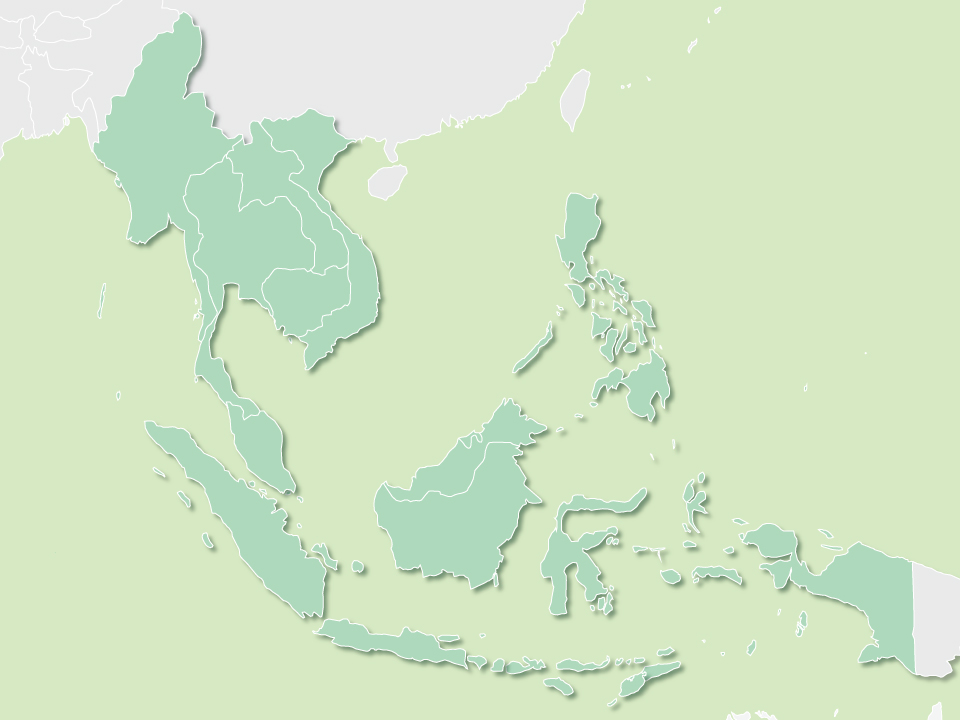 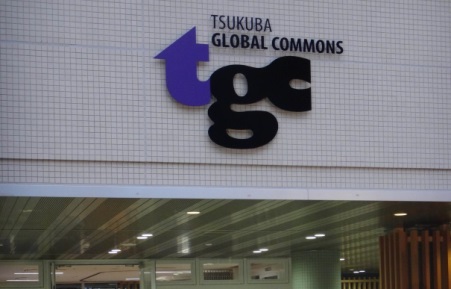 University open to the world
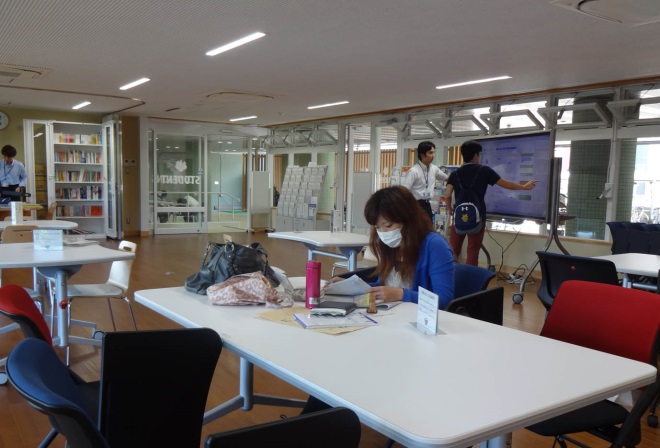 Int’lization in everyday life
ＡＩＭＳ

・Rapid increase 
  in student   
  mobility

・Stronger 
 partnership with  
 ASEAN members 
 and SEAMEO

・AIMS 
  Programme 
  expansion
 through joint 
research projects
Global Commons


・One stop service for int’l students

・Promotion of staff  int’lization 

・Promotion of study abroad programs among Japanese students
Ｇ３０

・Undergraduate degree programs taught in English

・Int’l recruiting 
of teaching staff

・Campus 
 globalization
ＣＲＩＣＥＤ
（Center for Research on Int’l Cooperation in Educational Development)

・SEAMEO   
  partner since 
  2009
ＪＴＰ courses

・More than 400  
 courses offered 
 in English for  
 short term 
 exchange 
 students
1995
2012
2013
2009
2002
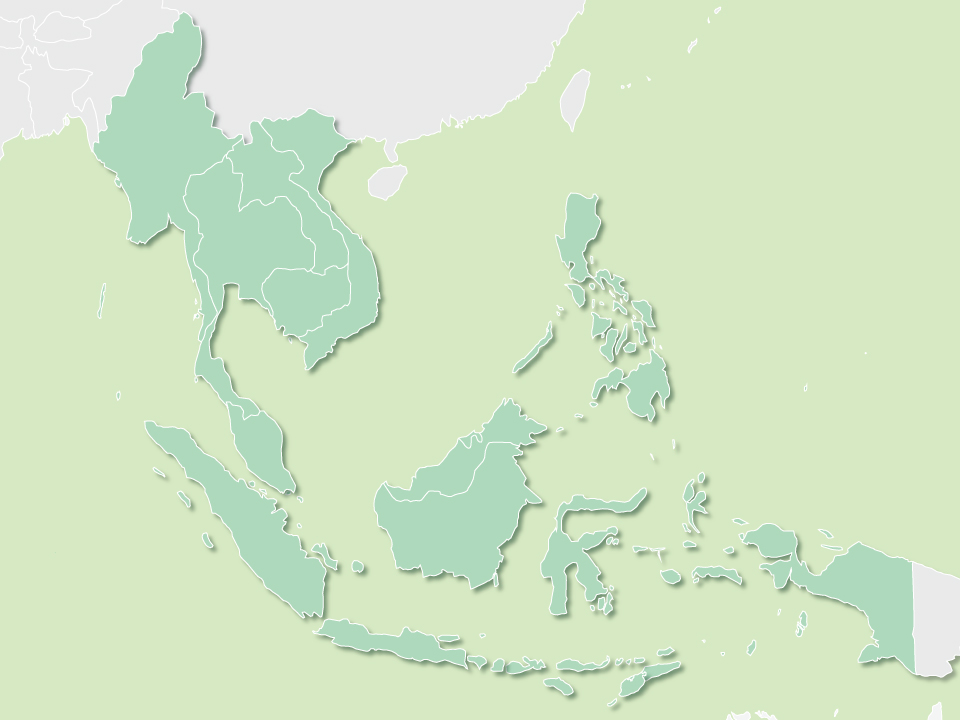 3
Trans-ASEAN Global Agenda Education Program
Quality Assurance System
Steering Committee
Joint Committee with partners
Chairperson      ： Vice President (Education)
Vice-chairperson:  Vice President (Int’l Affairs)
Off. of Educational Planning  Dept. of Educational Promotion
Off. of Int’l Strategy           Dept. of Global Activities
CRICED +                          Int’l Student Center (ISC)
Partner University
University of Tsukuba
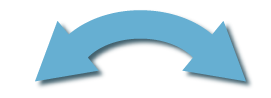 Undergrad. Schools
Dept. of Global Activities
Global Commons
ISC
Program faculty
Administrative staff
in charge of int’l 
affairs
Inbound Exchange Subcommittee
Global Commons
ISC
Undergrad. Schools
Relevant offices
Outbound Exchange Subcommittee
Global Commons
Org. of Liberal Arts Education 
Undergrad. Schools
SEAMEO
-RIHED
Joint research
CRICED+
・Grade evaluation, credit transfer standards
・Student selection standards
・Student support
・Returnee network
・Adjustment of school year calender
・Quality of education and course evaluation standards
・Program curriculum
・Student support
・PR, summer program implementation
External Evaluation Committee
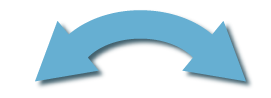 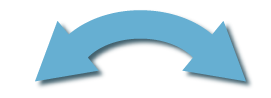 SEAMEO-RIHED
United Nations University
Cornell University
・Consistency with MDGs and SDGs
・Evaluation of HRD goals
・Contribution to ESD
・Verification of quality of education and grade
 evaluation standards
Trans-ASEAN Global Agenda Education Program
Human Resource Development (Curriculum)
4
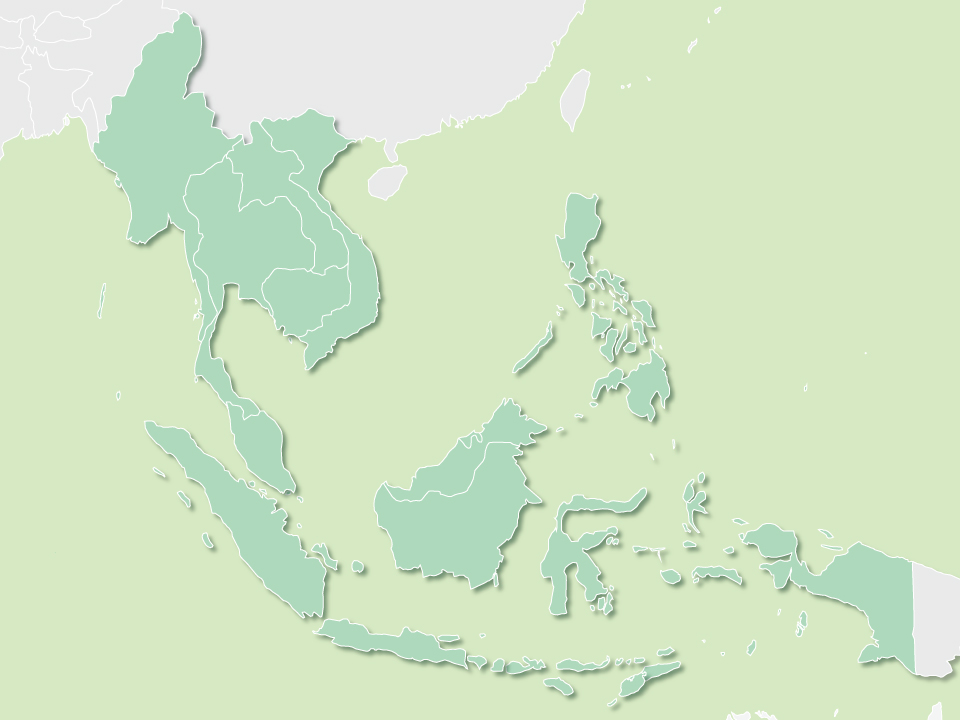 Inbound （25 students per year)
Outbound （25 students per year）
JTP courses・ G30 courses taught in English
From 7 fields at partner universities
Over 400 courses
Lib. arts
Intercultural understanding
16
～
20
credits
UN
MDGs

Eradication of poverty

Water

Energy

Health

Agriculture

Biodiversity

Sustainability 

Green growth

Disaster prevention
Liberal arts courses （general foundation subjects）
　　Art・Japanese language and culture・PE etc.
Major
Expertise
12
credits
Internship
Intercultural understanding
Understanding of global challenges
Major subjects, foundation subjects for major
　=>Courses on health, environment etc.
Expertise
Special courses （with ASEAN students）
2
credits
 Communication ability
 Understanding of  
  global challenges
 Communication ability
 Understanding of  
  global challenges
Special courses
Introduction to Global Society
Trans-ASEAN Global Debate Seminar
Introduction to Global Society （1 credit）
・Lectures held by experts from UNU, the 
 government, and industry
Trans-ASEAN Global Debate Seminar （1 credit）
・debate with students and faculty from each 
 program participant country
Major Seminar I～VI （1 credit each）
・Outdoor training at Shimoda Marine Research 
  Center and other locations
Global Internship （1 credit each）
・Internships at companies and research institutes
 focused on global challenges
Global courses (by Global Commons)
Practical language 
Education courses
6
credits
Communication ability
Potential partner universities （22)
AIMS members （17）
　Malaysia：4
　Indonesia：3
　Thailand：5
　Vietnam：1
　Philippines：4
Others （5）
　Australia：2
　Myanmar：1
　Cambodia：1
　Laos：1
Achieve in
ASEAN
Trans-ASEAN Global Agenda Education Program
Human Resource Development (Schedule)
5
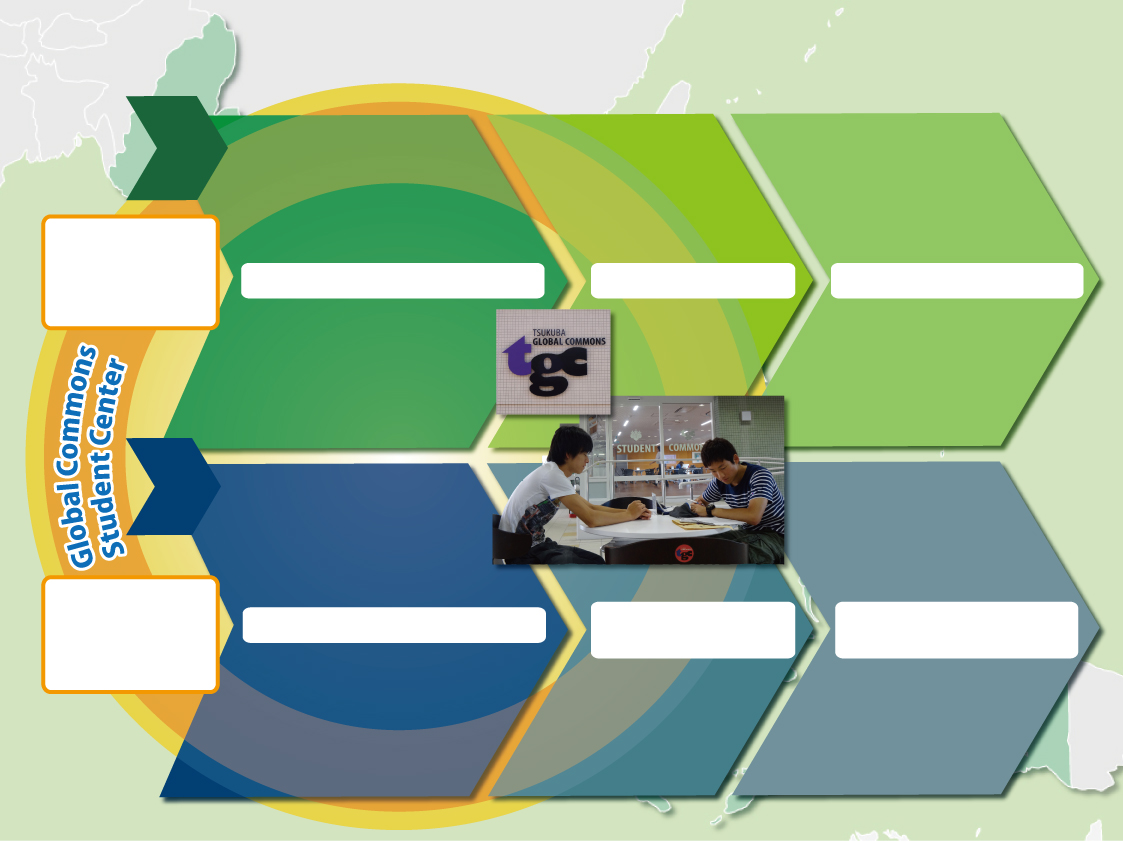 Inbound
◎Presentations  
  of research 
  done abroad
◎Japanese language and  
   culture courses through   
   distance learning
◎Domestic  
   support
◎Certificate of 
 completion conferral
◎Guidance
Briefing on life 
In Japan and at UT
Pre-arrival stage
Study in Japan
Follow-up upon return
◎Short-term study in  
 Japan, summer school
◎Credit transfer 
   procedure
◎Preparing study plans based on UT courses
Outbound
◎Language check
◎Motivate freshmen to 
   study abroad
◎Presentations of research done abroad
◎Summer programs abroad
◎Education on life and safety abroad
◎Certificate of completion conferral
Motivating,
Improving 
communication
Study abroad
Follow-up upon return
Pre-travel (1st~2nd year）
（3rd~4th year）
（2nd~3rd year）
◎Improve language proficiency
◎Tutoring of inbound int’l students
◎Collaborative study (lectures,  
   debates) with int’l students
◎Overseas 
   support
（overseas 
   offices）
◎Coursework check, credit transfer
◎Coursework confirmation,
   creation of study plans
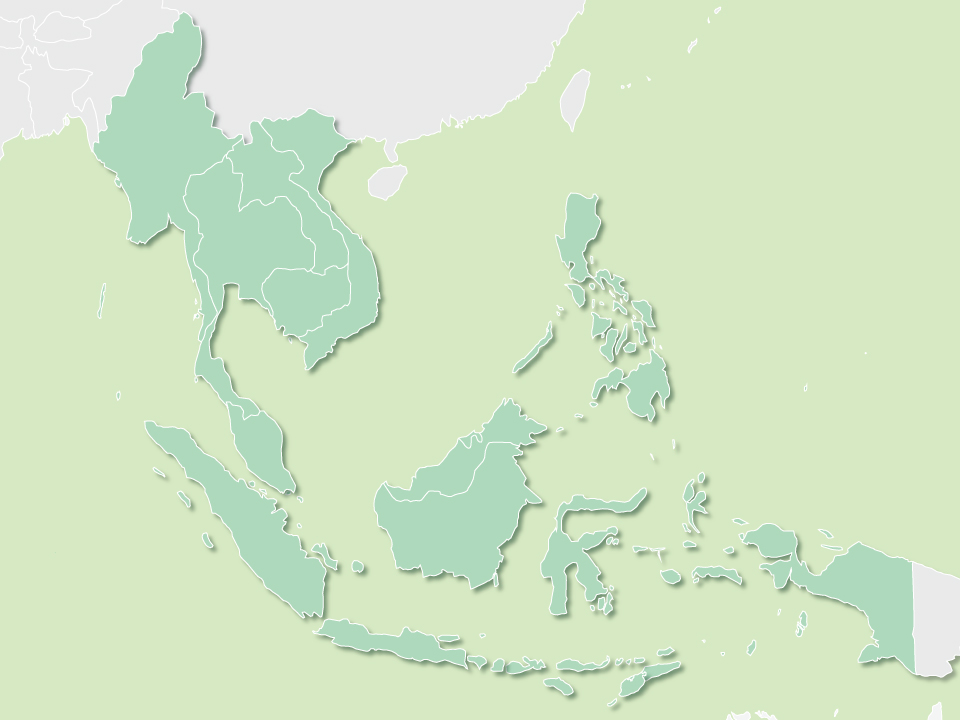 Trans-ASEAN Global Agenda Education Program
Previous accomplishments in student exchange
6
Undergrad. Study abroad programs (1 semester～)
Motivating short-term programs (1month or less)
「Junior Year at Tsukuba Program」
（1995～, JASSO,  inbound students： 873）
「 Internship program for Agriculture & Environment 」
（2007～, JASSO, bilateral, participant：340）
「Promotion of Int’l Student Admission through Undergraduate Degree Programs Taught in English」
（2009～、Ｇ30 Program, inbound students： 143）
「Bioresource Science Student Forum」
（2011, inbound exchange, participants：18）
「Overseas Graduation Research Presentation for Bioresource Science Students」（2012, outbound, participants：10）
「Brazilian Government Sponsored Scholarship Program 
“Science without Borders (Ciencia sem Fronteiras)”」
（2013～, inbound students：9）
「AsOBiNet （Asia Oceania Biology student Network）」
（2007～, bilateral, participants：107）
「International Student Exchange Program for Sustainable Development of Bioresources in Indochina」
（2011, JASSO , JENESYS Program, inbound students：12）
「Cosmos Chat Cafe, City Chat Cafe」
（2009～, int’l exchange, participants：approx.300）
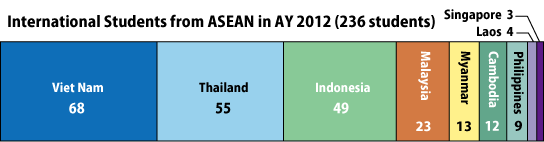 「School of Life and Environmental Sciences Student Exchange Program」
（2011～, JASSO,　inbound students：35）
Trans-ASEAN Global Agenda Education Program
SEAMEO and Educational Development
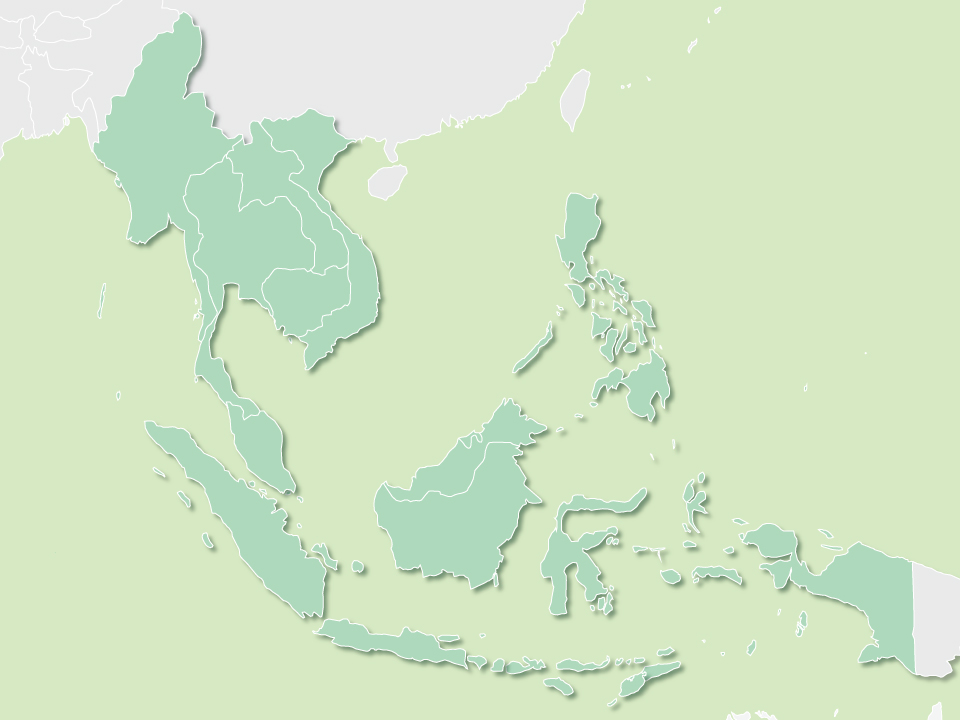 7
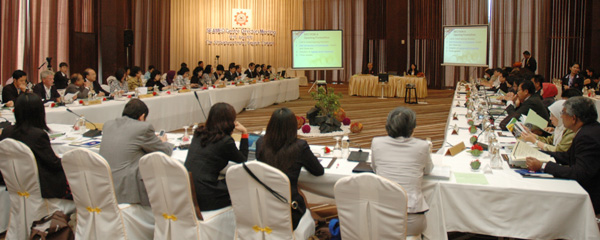 CRICED is
the only SEAMEO partner in Japan
developing best practice approaches among other AIMS program universities 
jointly organizing Int’l Symposia on Educational Development with SEAMEO
Program improvement and expansion
UT at SEAMEO meeting
Joint research with SEAMEO
  accepted long-term researcher from SEAMEO-RIHED
participation to the SEAMEO Centre Directors Meeting
joint research and int’l conferences on globalization of higher education with SEAMEO-RIHED
5th UT, CRICED-SEAMEO Int’l Symposium, Theme 「Expansion Strategy and University Association」
Creating best practice approaches
Developing indicators for improved evaluation
4th UT, CRICED-SEAMEO Int’l Symposium
Theme 「AIMS Programme Expansion Strategy」
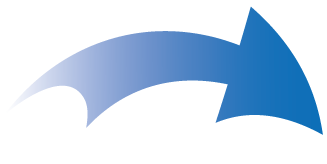 3rd UT, CRICED-SEAMEO International Symposium
Theme 「Formulation of evaluation standards」
Spreading 
research 
results
Japan in AIMS
2nd UT, CRICED-SEAMEO International Symposium
Theme 「AIMS Programme in practice」
Contribute to 
ACTFA
Expand the
AIMS Programme
1st UT, CRICED-SEAMEO International Symposium
Theme 「Necessity, Concepts, and 
Vision for Mobility Programs」
8
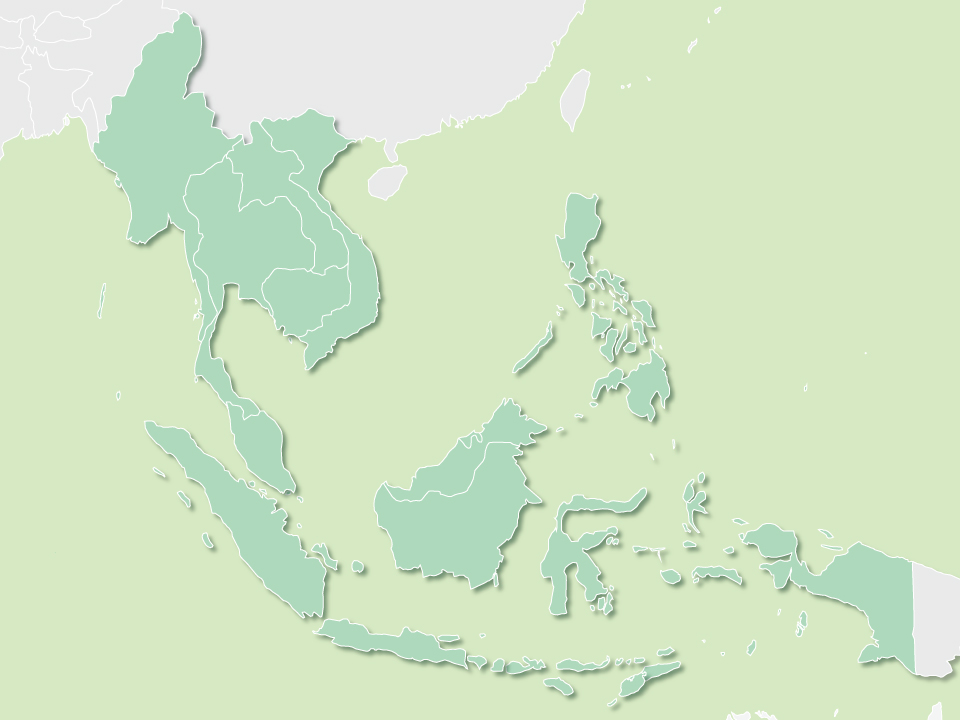 Trans-ASEAN Global Agenda Education Program
Expected outcome of set objectives
Trans-ASEAN Global Agenda Education Program
Human resource development
Dissemination of results
Employment at 
global companies
Joint program implementation with other domestic universities
Global leaders at 
UN organizations 
and int’l NGOs
AIMS Programme expansion by joint research with SEAMEO
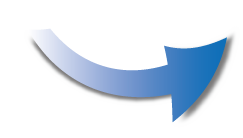 ASEAN-Japan Young Professionals Network
Contribution to ACTFA(Academic Credit 
Transfer Framework for Asia)
Global expansion of ASEAN success